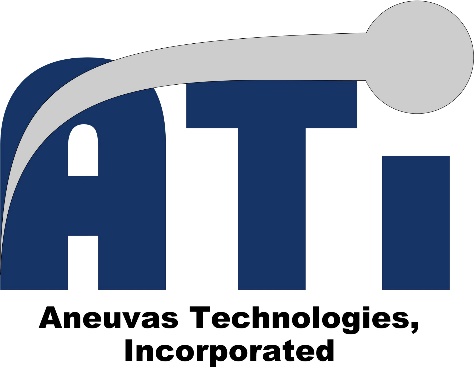 ANEUVAS TECH. INC.PORTABLE MEDICAL BENCH
DR. BECKER - ADVISOR and CLIENT
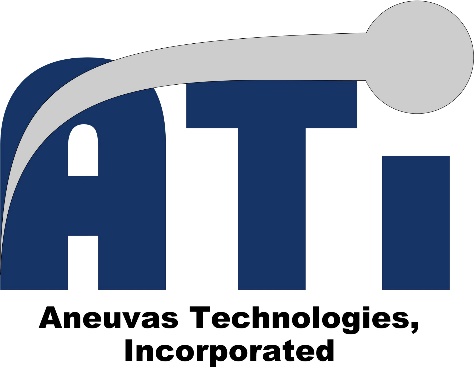 Project Description
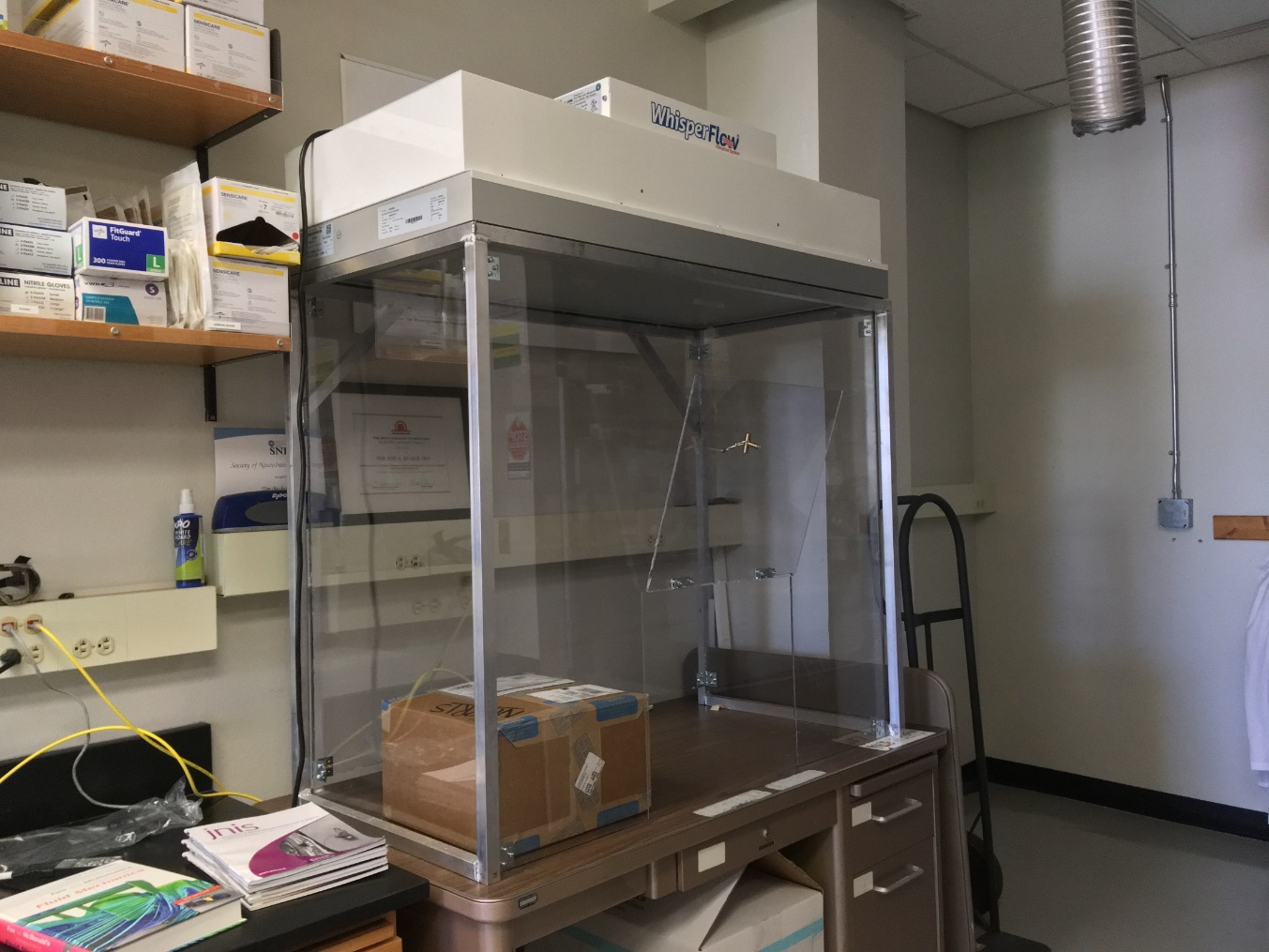 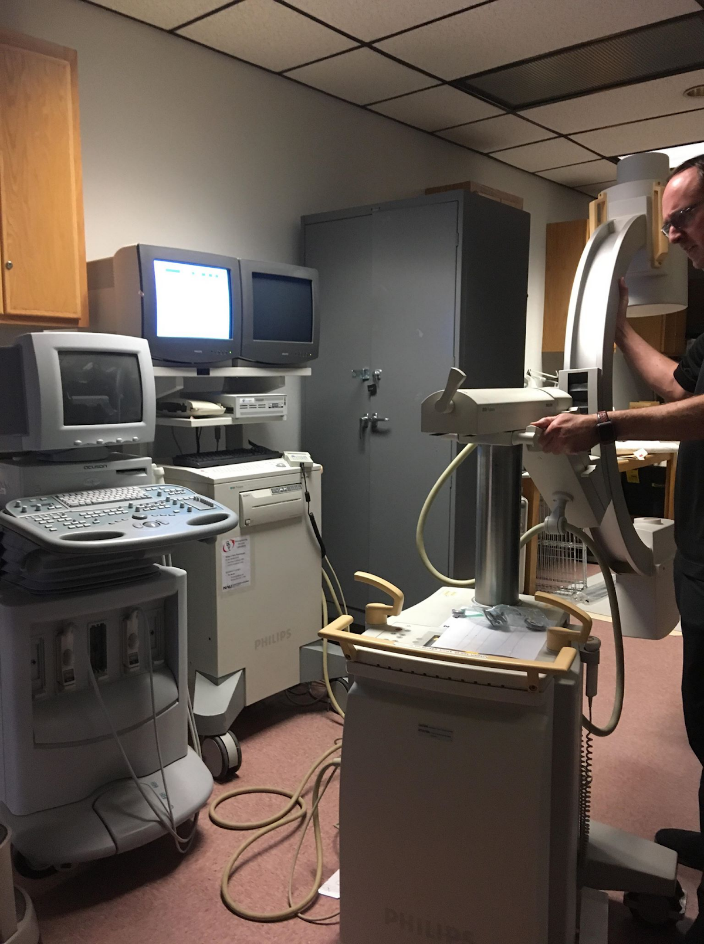 Safely and easily transporting blood flow model experimental setup through buildings
Compatible and Protective of Medical Research Devices
Support Clean-Room Hood
Reduce Shock During Transport
X-Ray Machine Compatible
Spill Prevention
2
Fig 2: Clean Room Hood and Air Filter
Fig 1: X-Ray Machine
Kenyon Rowley, April 23, 19F05 - Aneuvas Tech Portable Bench
2
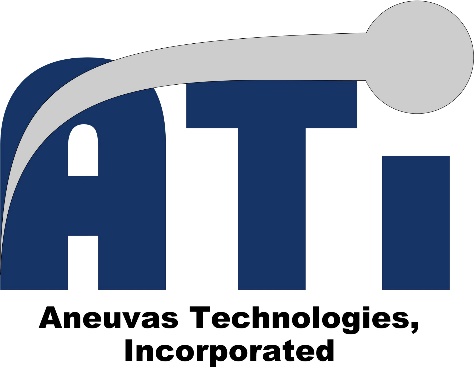 Specifications
Table 1: Engineering Requirements
Kenyon Rowley, April 23, 19F05 - Aneuvas Tech Portable Bench
3
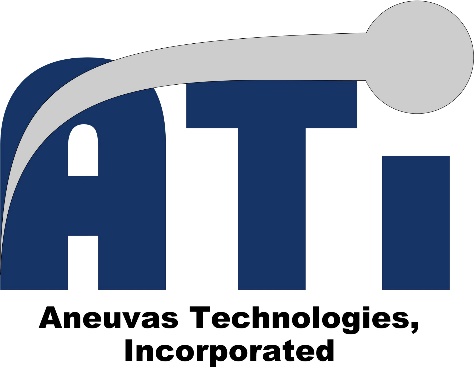 Design Solution
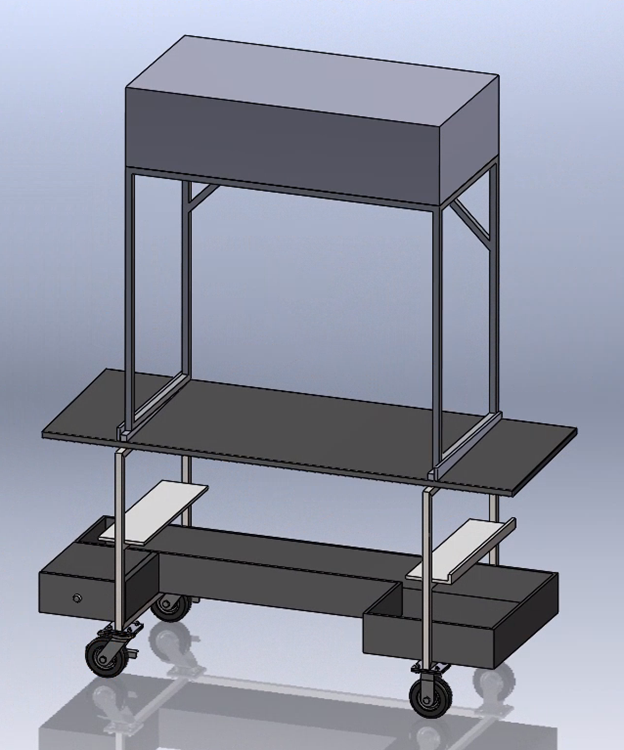 Table Top material selected was spill resistant and x-ray compatible
Table top, frame, and storage underwent multiple versions to ensure the safe and efficient transportation of equipment
Figure 3: Final CAD
Kenyon Rowley, April 23, 19F05 - Aneuvas Tech Portable Bench
4
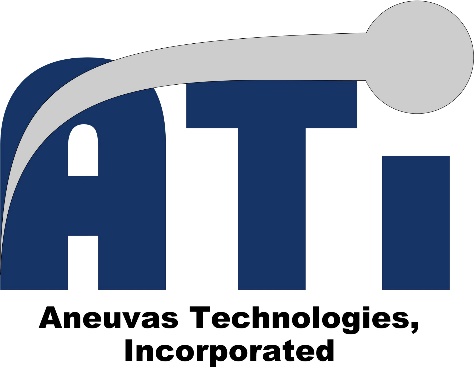 Design Description: Tabletop
Spill Guards attached around hood perimeter
No grooves for hood
Wilsonart - no polycarbonate workspace
No taper, only frame angled
Wedge attachments for frame
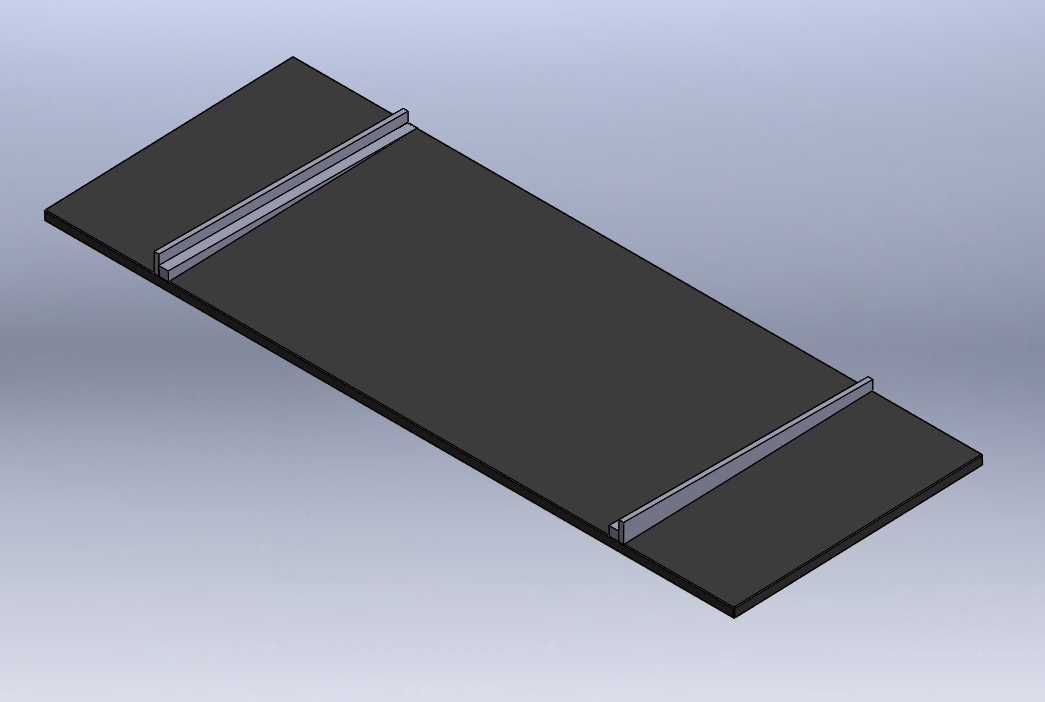 Figure 4: Tabletop with Wedges CAD
Kenyon Rowley, April 23, 19F05 - Aneuvas Tech Portable Bench
5
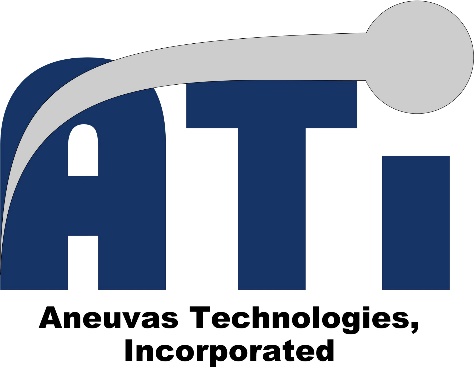 Design Description: Frame
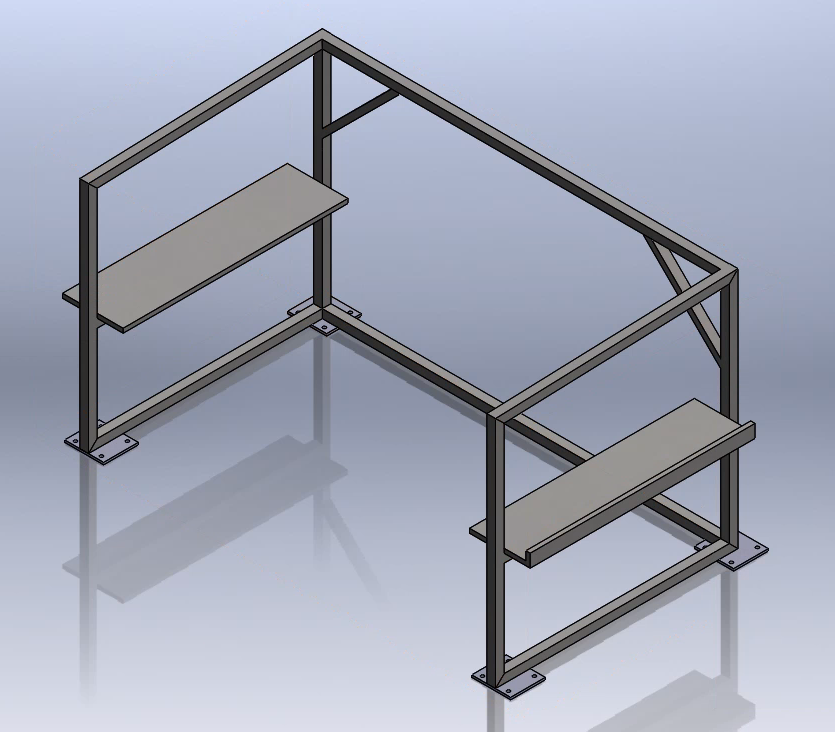 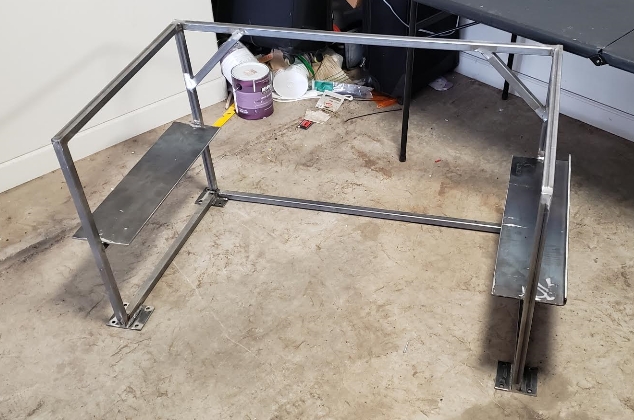 Figure 5: Frame CAD and Constructed
Bolt Plates for Wheel Attachment, 1” Tilt from back to front
Air Filter Support Shelf for Transport
Katherine Riffle, April 23, 19F05 - Aneuvas Tech Portable Bench
6
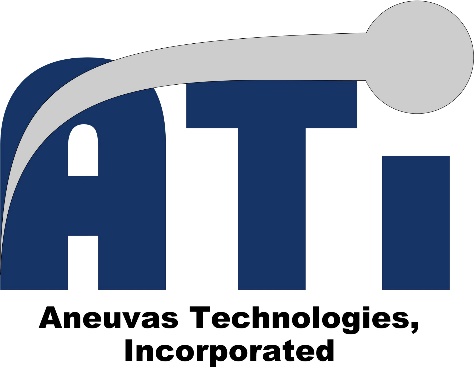 Design Description: Wheels
Selected for weight capacity and shock absorption
Bolted onto frame
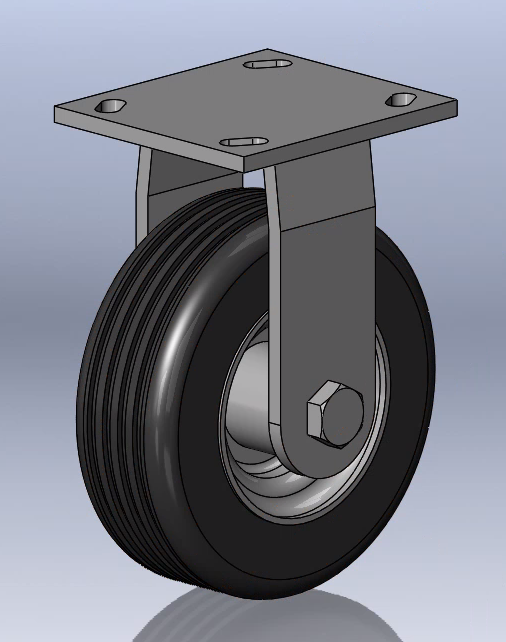 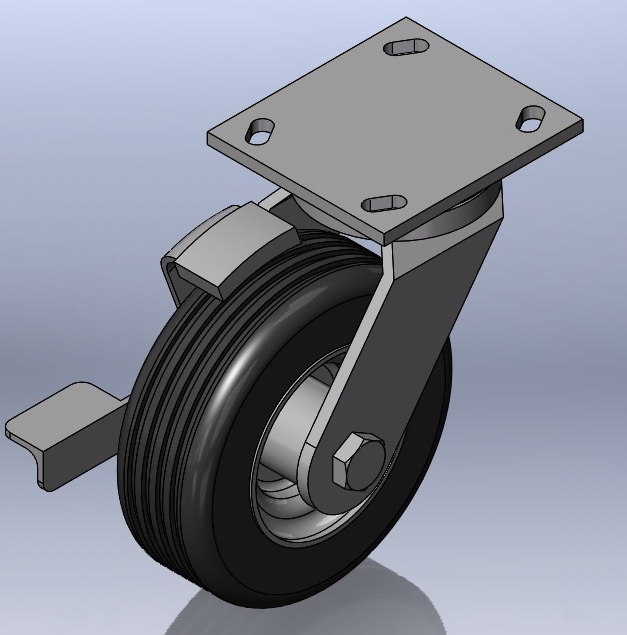 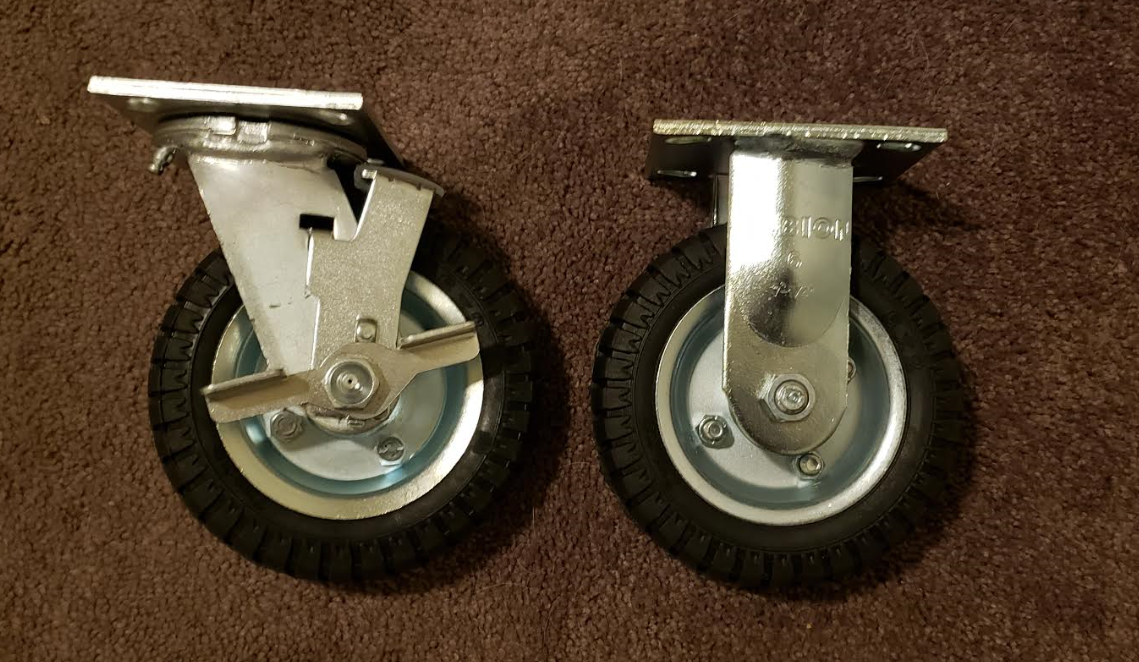 Fig 6: Wheels, CAD and ordered
Katherine Riffle, April 23, 19F05 - Aneuvas Tech Portable Bench
7
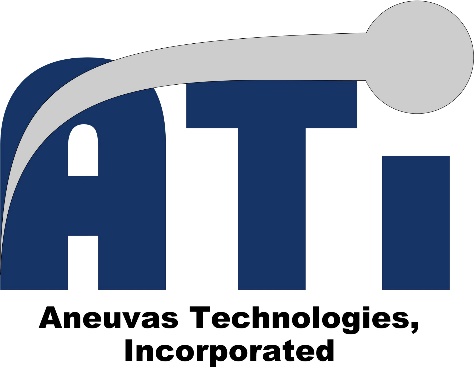 Design Description: Storage
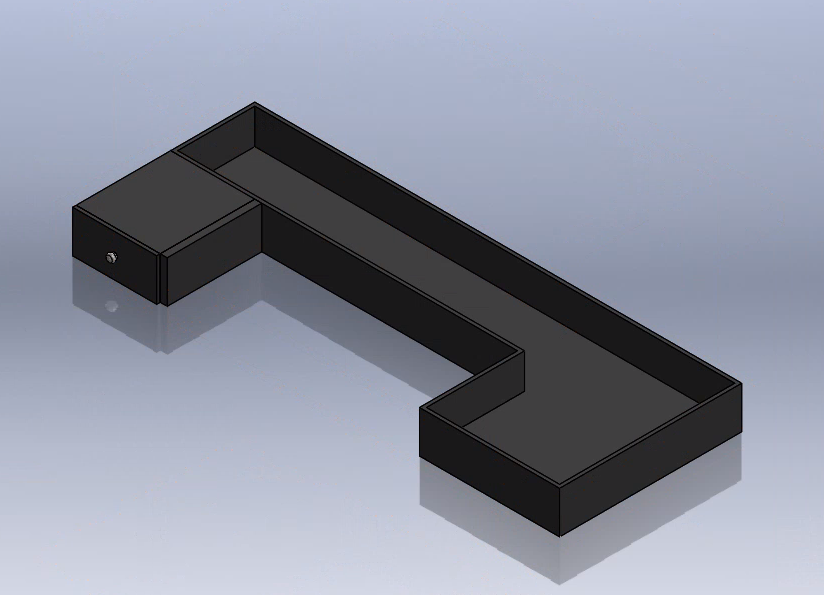 Stores the 40lbs of devices
Two of three devices stored underneath: Reservoir, Super pump, and controller
Drawer to hold pens, pencils, etc. for multipurpose use
Fig 7: Storage CAD
Katherine Riffle, April 23, 19F05 - Aneuvas Tech Portable Bench
8
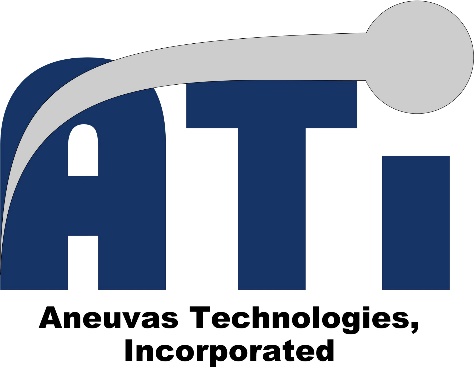 Decision Processes
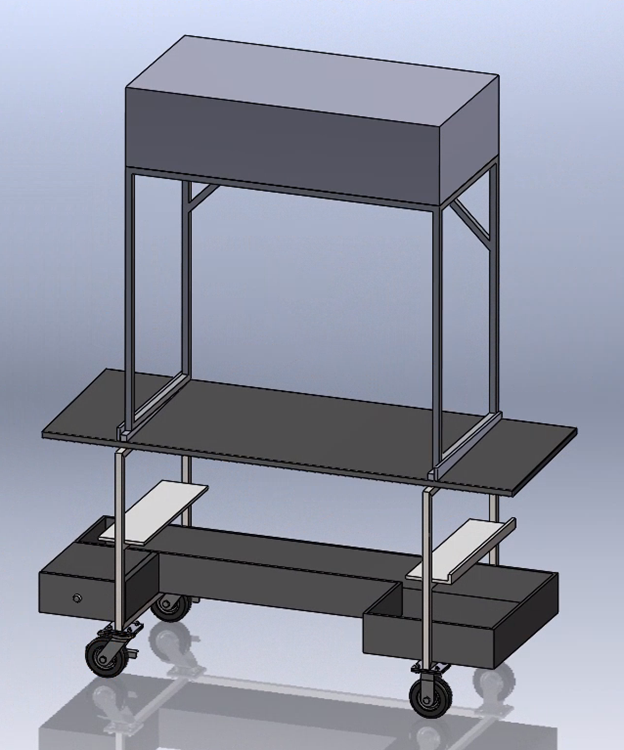 Tabletop: 
Oak and Polycarbonate → Wilsonart
Tilted Table Top → Angled Frame, Wedges
Spill Guards around Perimeter of Hood
Gutter Tray
Frame: 
Dimensions Match Hood → Wider
Storage for Air Filter during transport
Storage:
Storage will be removable
Drawer slides have been omitted
Fig 8: Current SolidWorks Design
Katherine Riffle, April 23, 19F05 - Aneuvas Tech Portable Bench
9
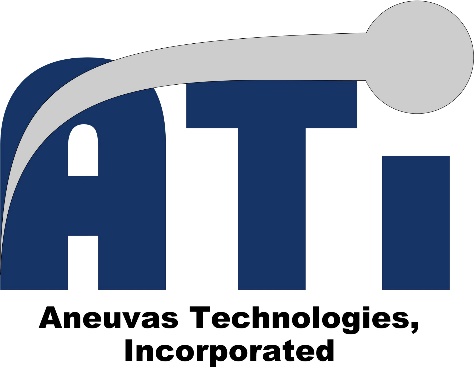 Manufacturing
Completed with a mixture of in-house and outsourced resources
Table top: Only Table Tops
Wheels: McMaster-Carr
Storage: In-house
Frame: Materials ordered, welding done in-house
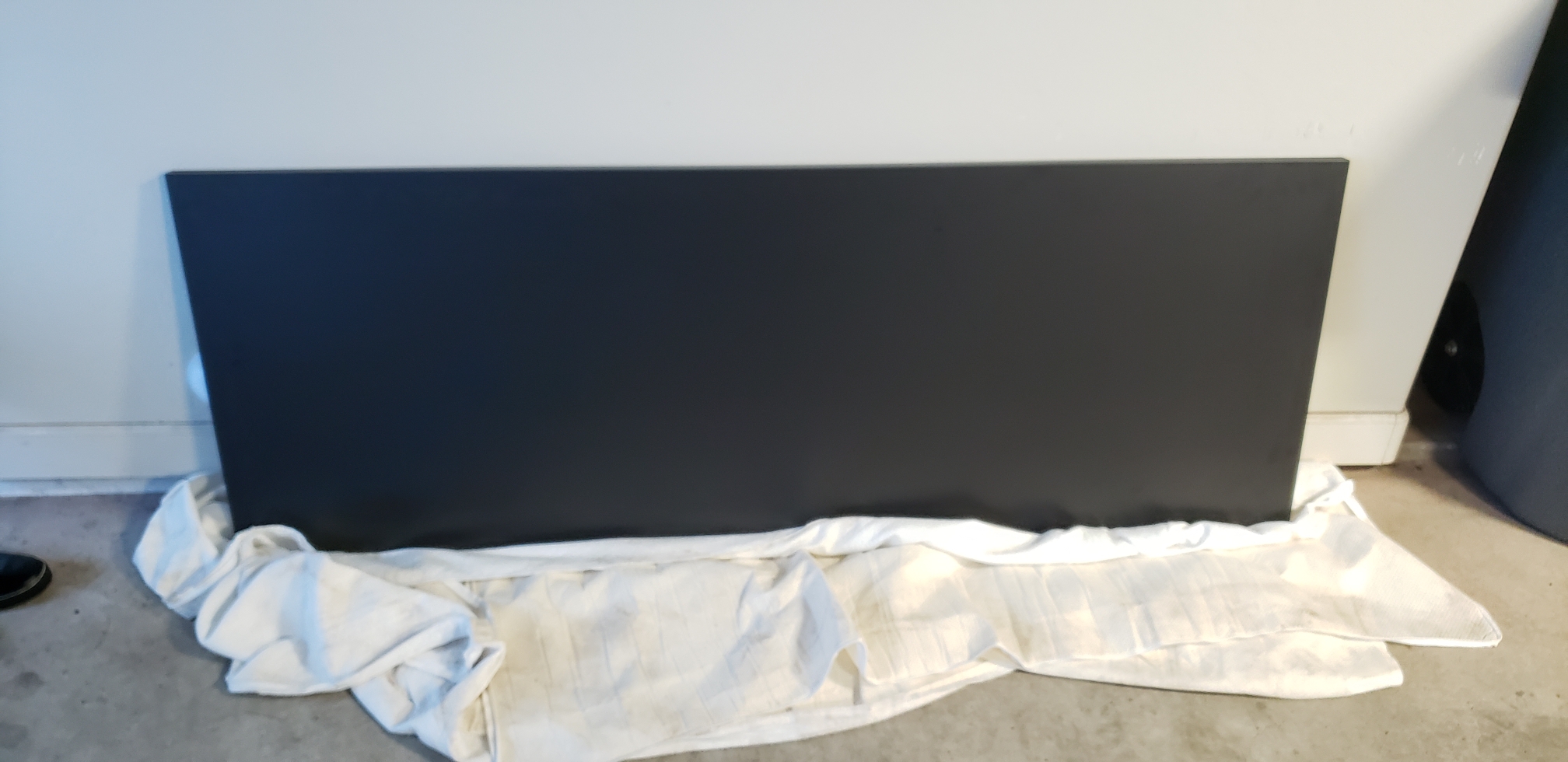 Fig 9: Completed table top
Katherine Riffle, April 23, 19F05 - Aneuvas Tech Portable Bench
10
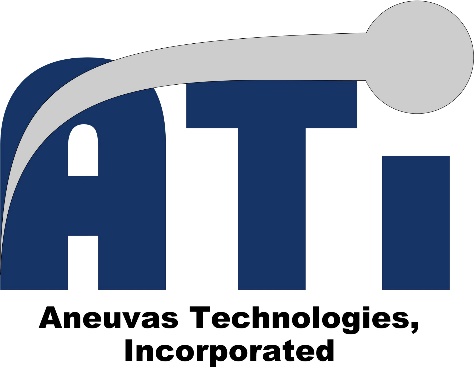 Testing
Team was unable to complete desired testing
The team was planning on completing testing in the Wettaw
These tests would have inspired design improvements
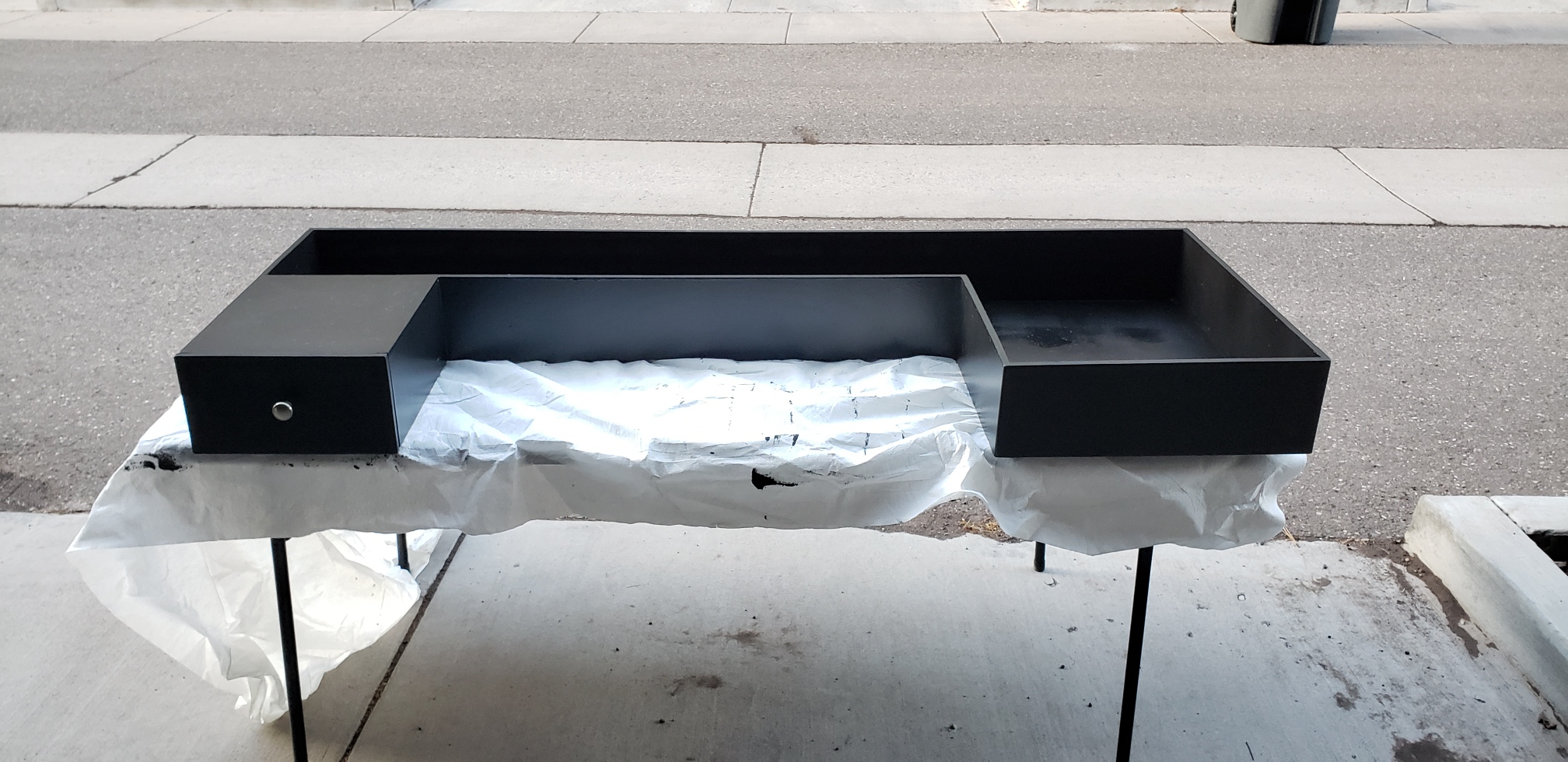 Figure 10: Completed storage
Hunter Daniel, April 23, 19F05 - Aneuvas Tech Portable Bench
11
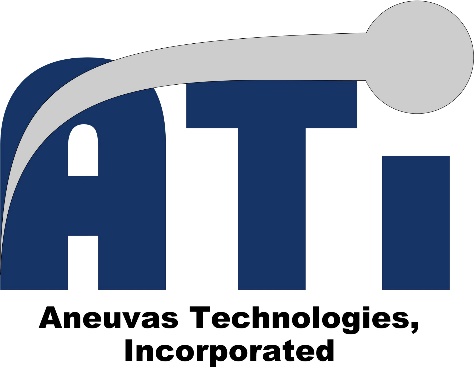 Testing Procedures
Table 2: Testing Procedures 1-3
12
Hunter Daniel, April 23, 19F05 - Aneuvas Tech Portable Bench
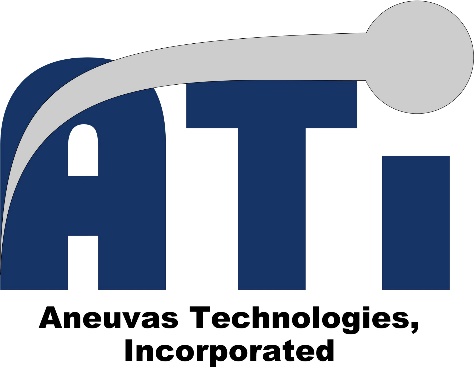 Testing Procedures
Table 3: Testing Procedures 4-7
Hunter Daniel, April 23, 19F05 - Aneuvas Tech Portable Bench
13
Budget
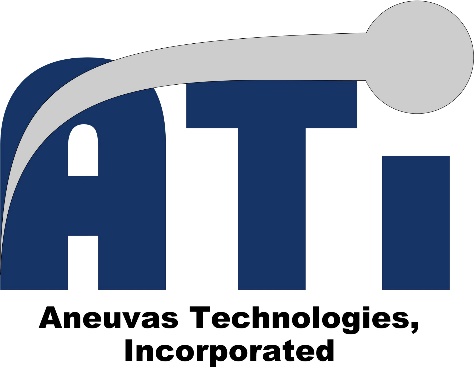 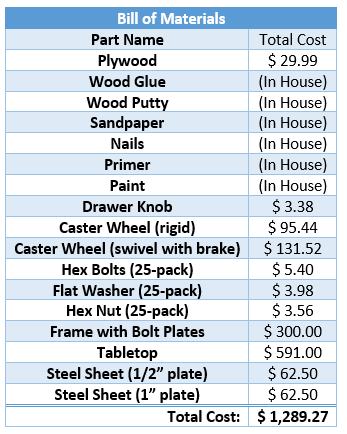 Hunter Daniel, April 23, 19F05 - Aneuvas Tech Portable Bench
14
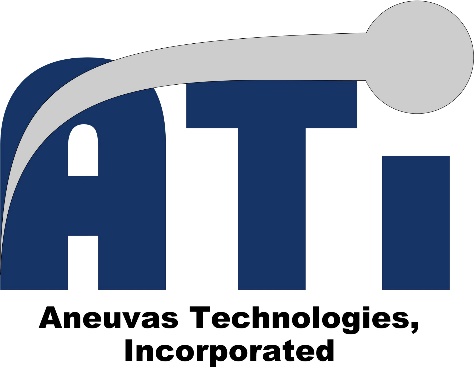 Future Work
Completing the testing procedures 
Evaluate how the bench completes tests
After procedures, make design changes to meet customer requirements
Hunter Daniel, April 23, 19F05 - Aneuvas Tech Portable Bench
15
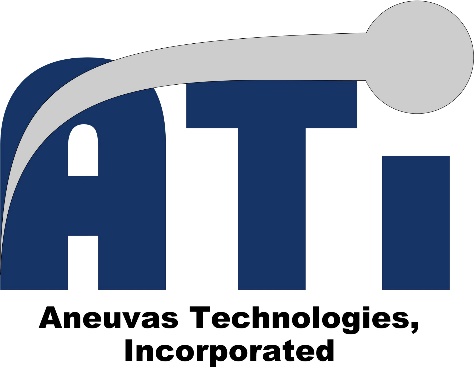 ANEUVAS TECH. INC.PORTABLE MEDICAL BENCH
DR. BECKER - ADVISOR and CLIENT
Appendix A: CAD Drawings
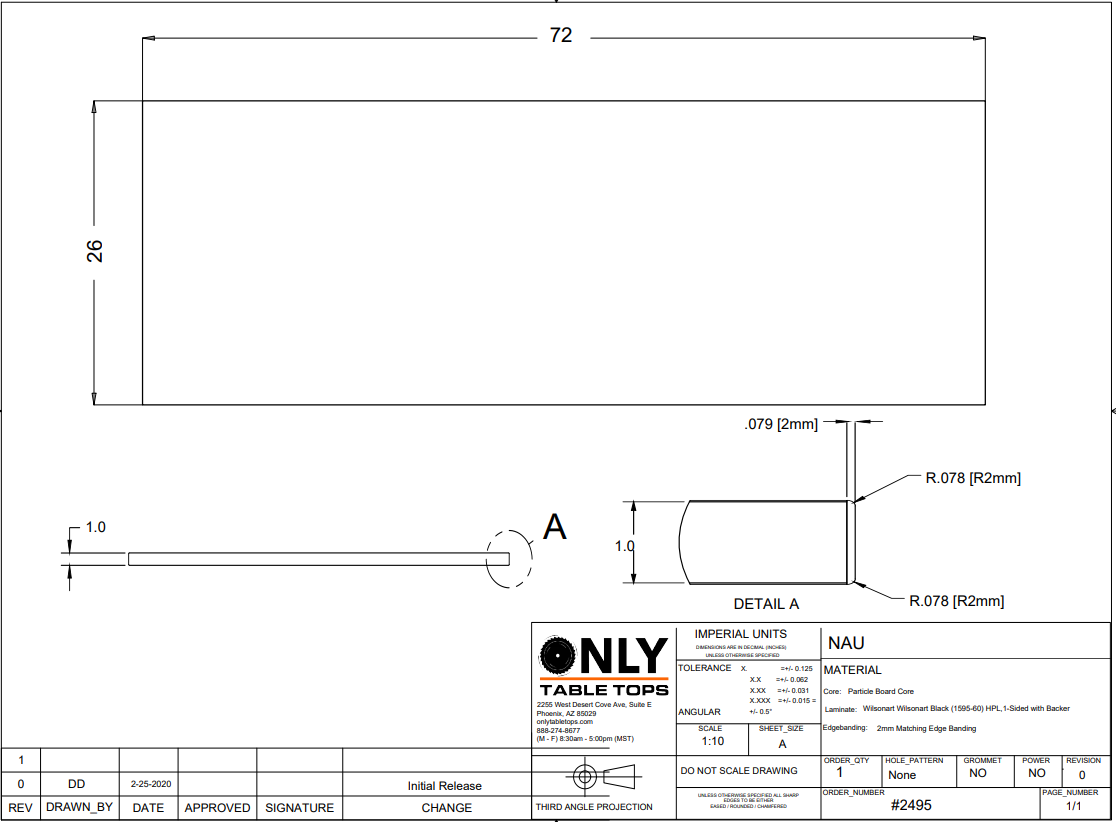 17
Appendix A: CAD Drawings
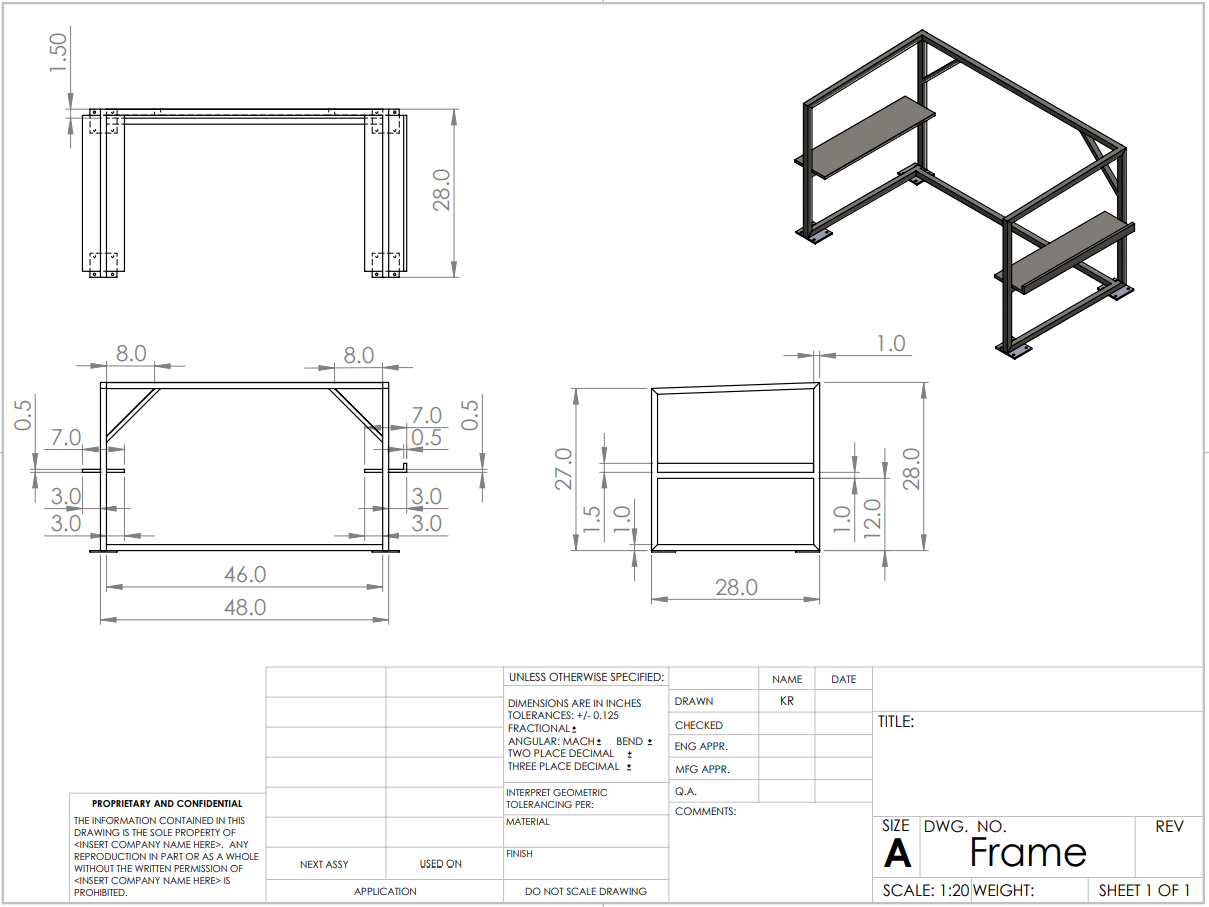 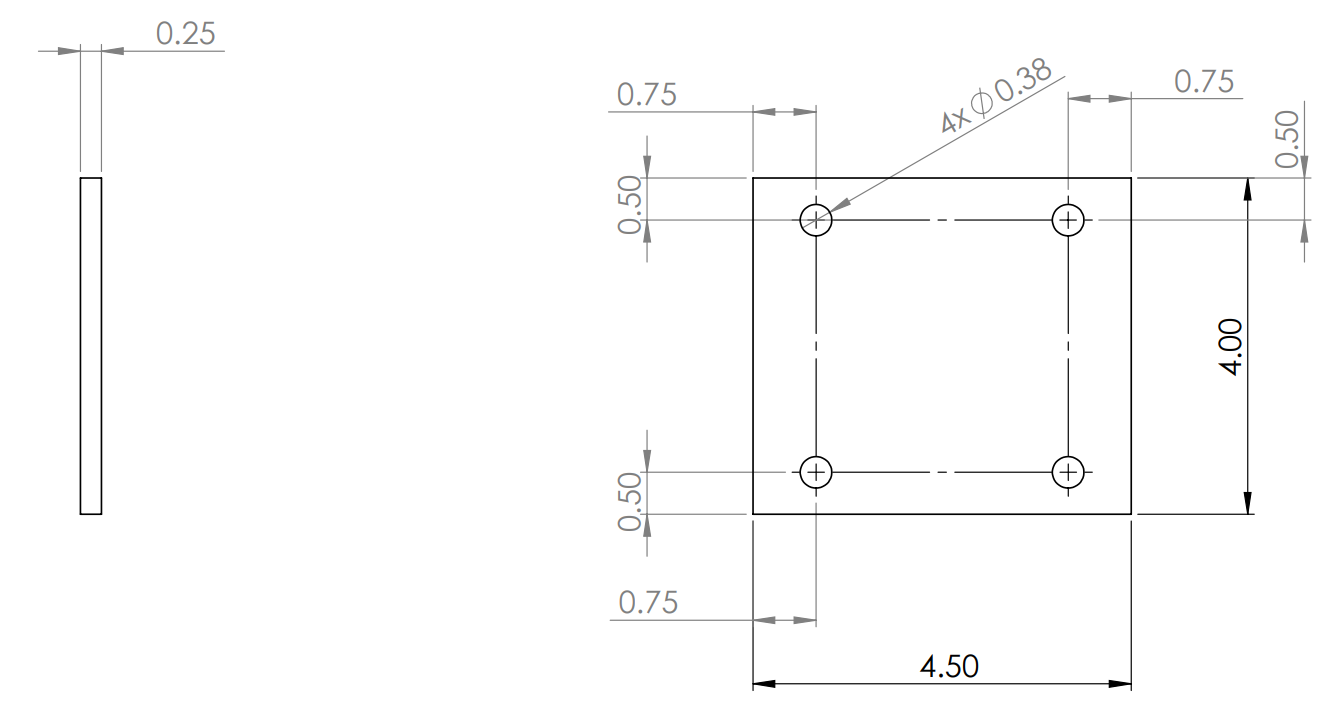 18
Appendix A: CAD Drawings
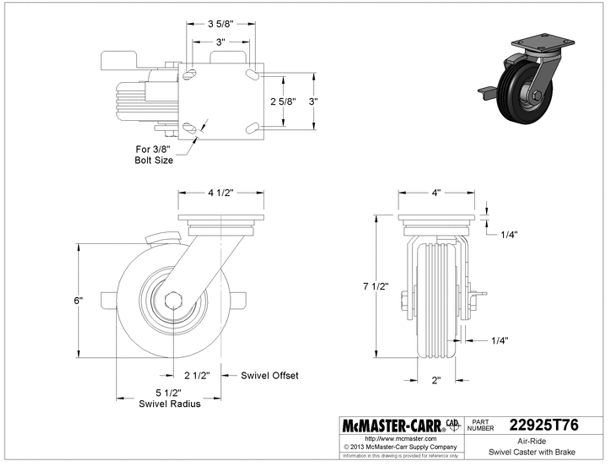 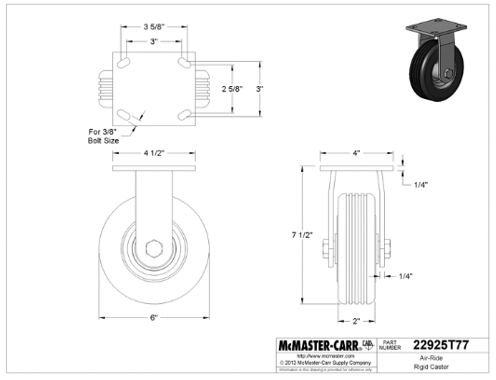 19
Appendix A: CAD Drawings
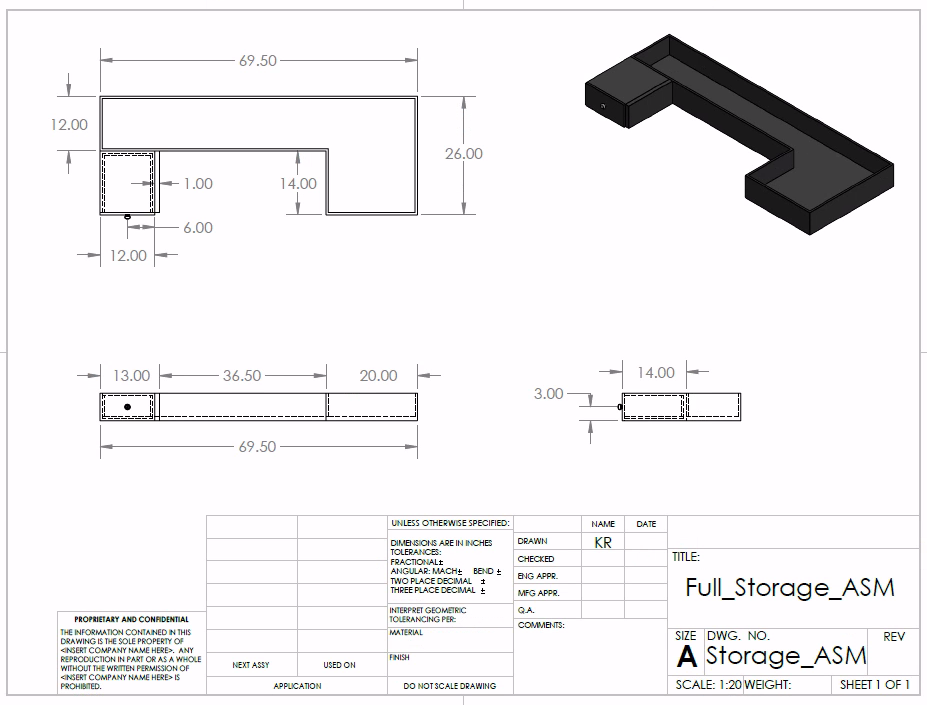 20
Appendix B: Full Bill of Materials
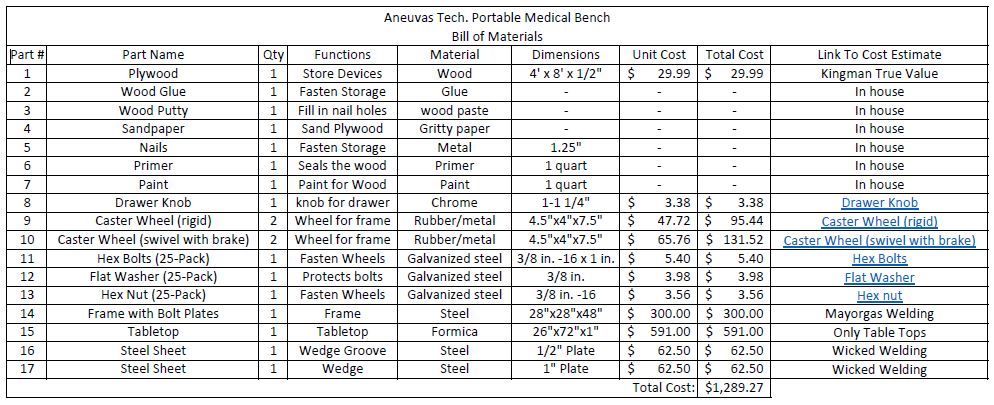 21